Повторення і систематизація навчального матеріалу за рік.
За новою програмою
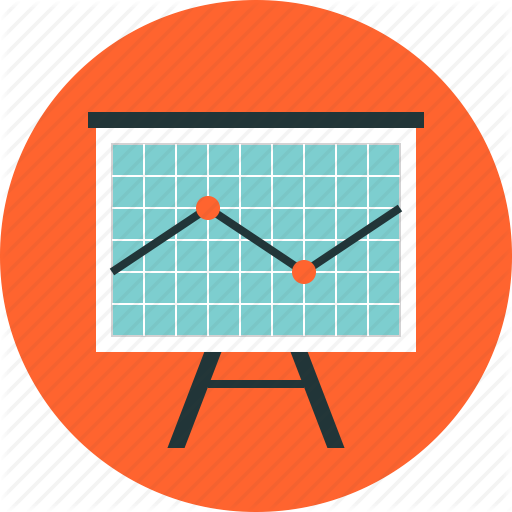 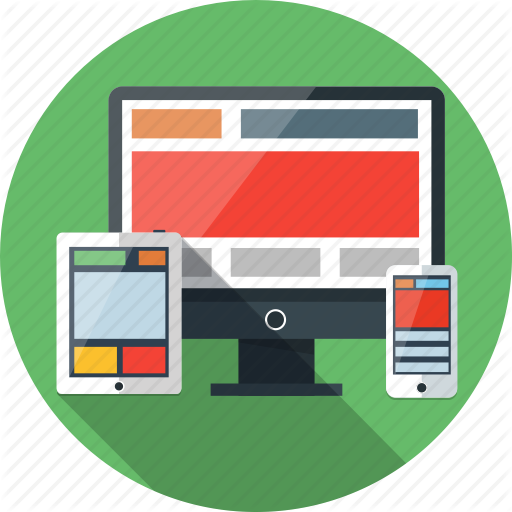 Урок 35
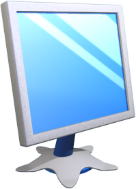 Повторення і систематизація
Розділ 5 § 35
Змагання «Я люблю інформатику»
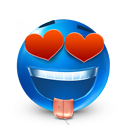 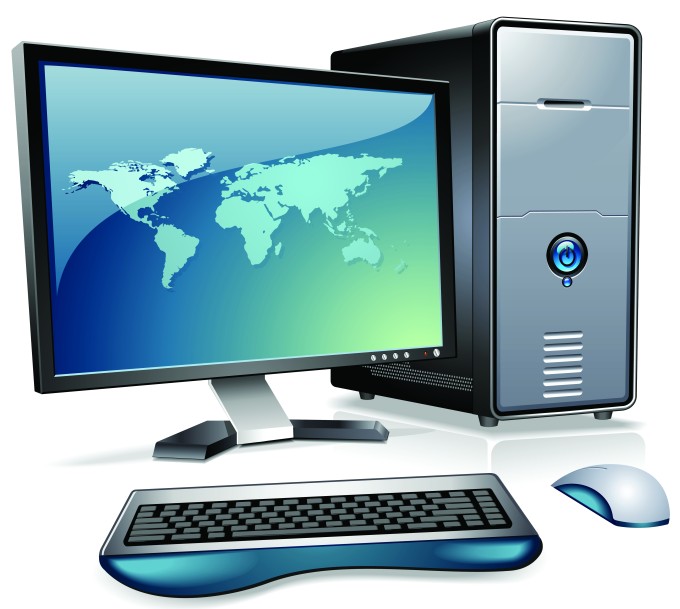 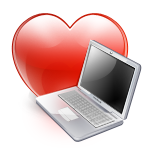 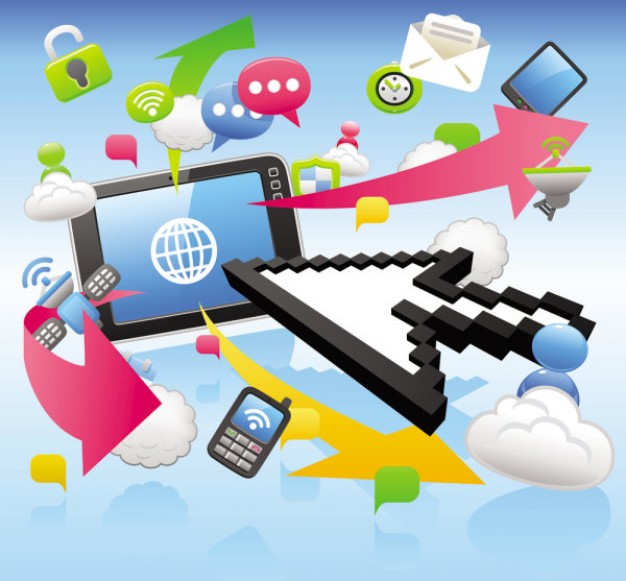 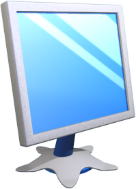 Конкурс «Розминка»
Розділ 5 § 35
Може він порахувати,
Може він пісні співати,
Малювати і писати,
Помилки перевіряти.
Може він листа прийняти,
З другом швидко нас зв’язати,
Він багато чого може
І завжди нам допоможе!
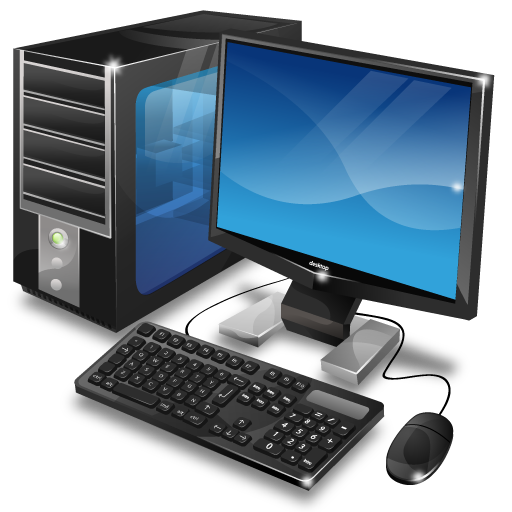 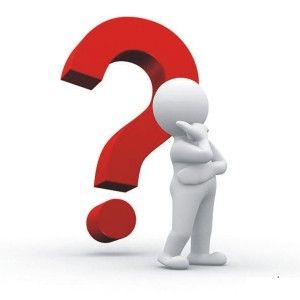 Комп’ютер
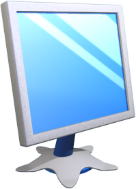 Конкурс «Розминка»
Розділ 5 § 35
Кілобайти, гігабайти,
Папки, файли, блоги, сайти...
Знань чимало різних має,
Цілий світ про нього знає
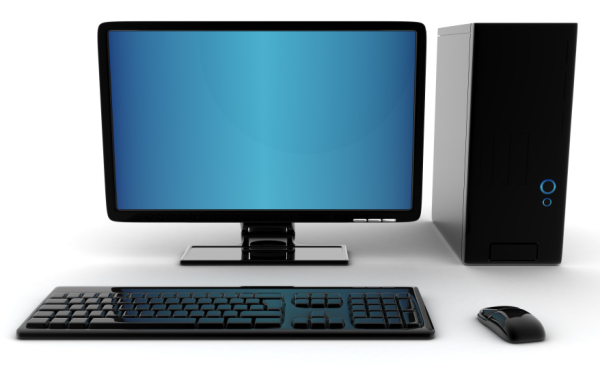 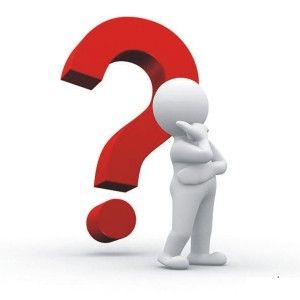 Комп’ютер
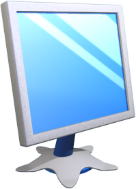 Конкурс «Розминка»
Розділ 5 § 35
Міцний диск, дуже яскравий,
Містить він кіно цікаве
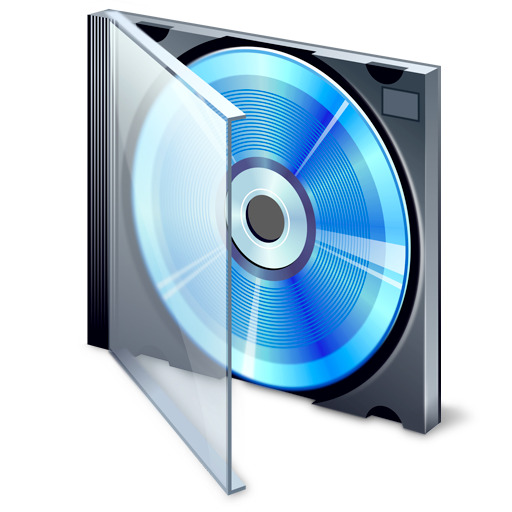 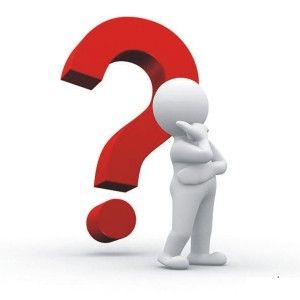 Оптичний диск
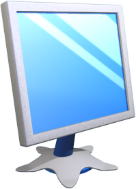 Конкурс «Розминка»
Розділ 5 § 35
Сотня клавіш, різні знаки
Спершу учні-небораки,
А тепер раз, два й готово –
Відстукали слово.
Ось де пальцям фізкультура,
І це все –
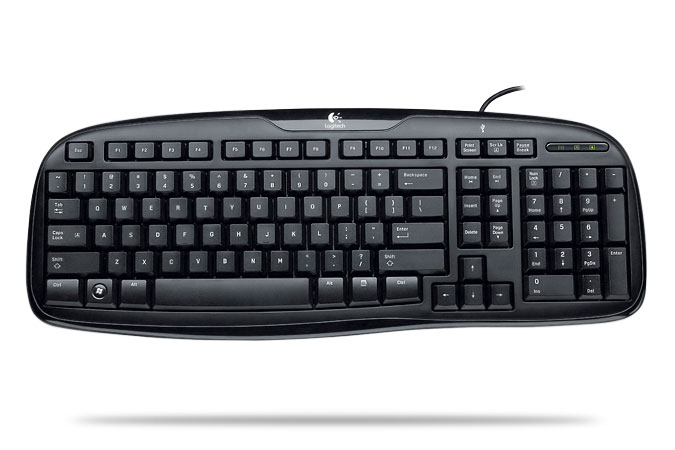 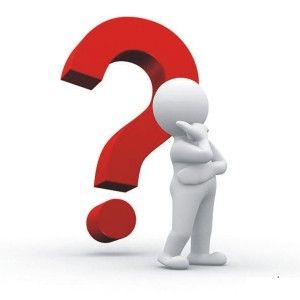 Клавіатура
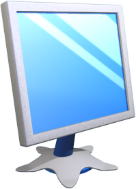 Конкурс «Розминка»
Розділ 5 § 35
І комп’ютери порою
Розмовляють між собою
А для цього їм потрібна
Річ відома не усім.
До телефону підключай
І повідомлення приймай,
Адже мову ми ведем
Про зв’язок через...
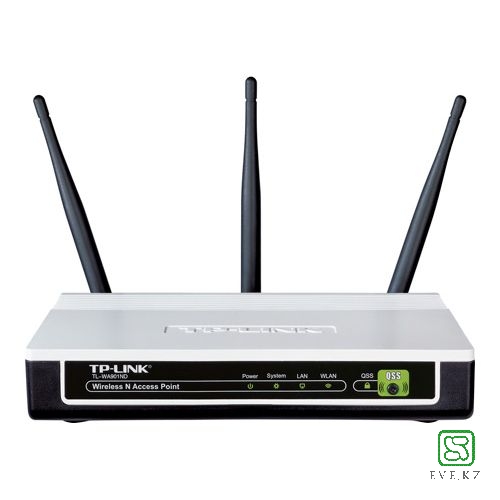 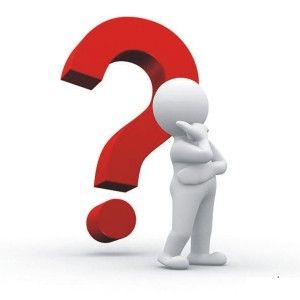 Модем
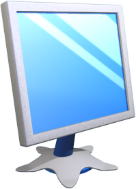 Конкурс «Розминка»
Розділ 5 § 35
Ось я кнопку натискаю
І папір вже заправляю.
Він друкує без зупинки
Вірші, пісні і картинки.
І швидкий він, наче спринтер
Відгадайте, що це?
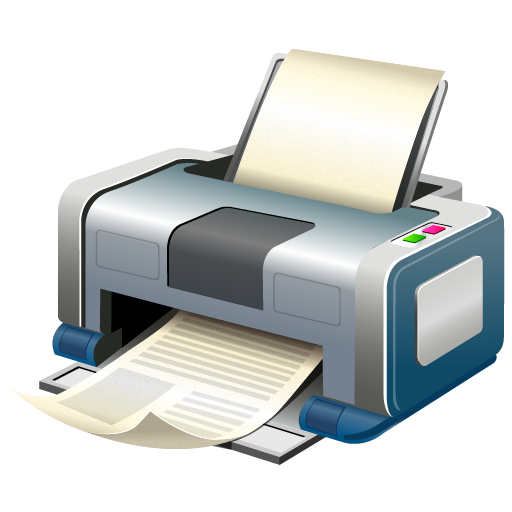 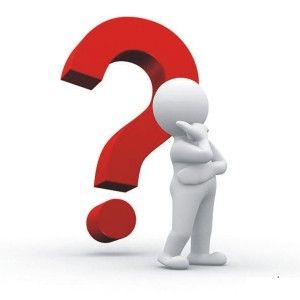 Принтер
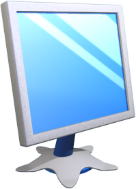 Конкурс «Розминка»
Розділ 5 § 35
, Б, В, Г, Д і кома –
Всім, мабуть, уже відома
Така клавішна структура.
Звісно ж, це …
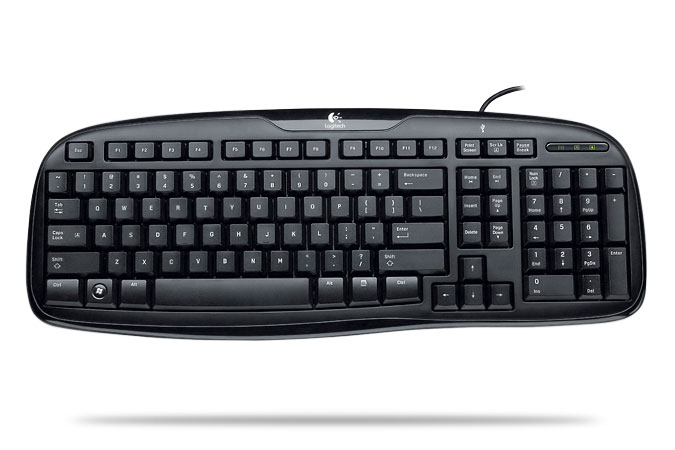 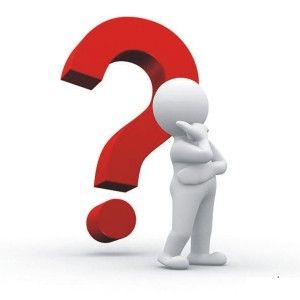 Клавіатура
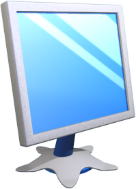 Конкурс «Розминка»
Розділ 5 § 35
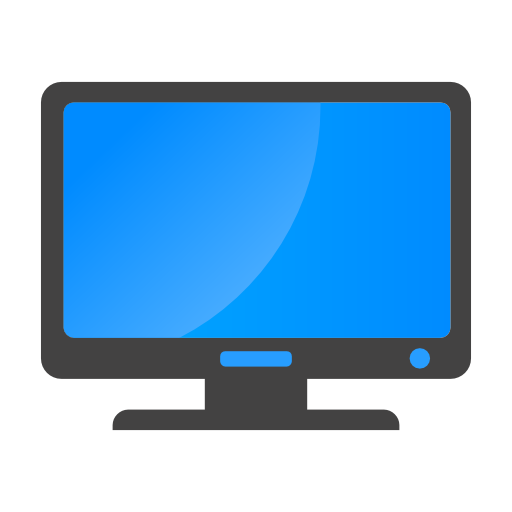 Я показую об’єкти,
Фото-, відеопроекти.
Я не плеєр, не мотор,
А звичайний – …
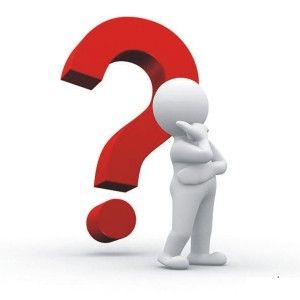 Монітор
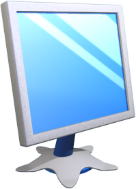 Конкурс «Розминка»
Розділ 5 § 35
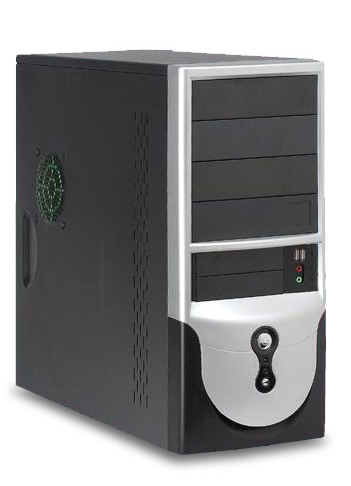 Якщо є складна робота,
Мусить бути лиш охота,
Бо зі мною буде толк,
Адже я – системний …
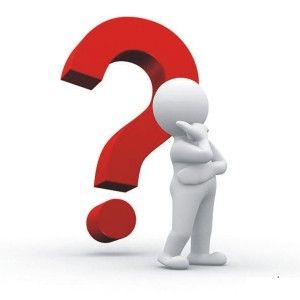 Блок
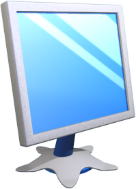 Конкурс «Розминка»
Розділ 5 § 35
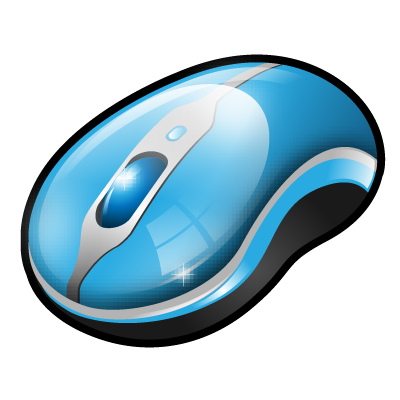 Я не нишпорю в коморах,
Не ховаюся по норах.
Ковзаю по столу трішки,
Бо комп’ютерна я…
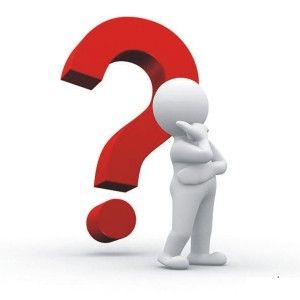 Мишка
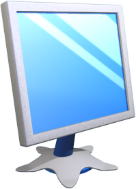 Конкурс «Розминка»
Розділ 5 § 35
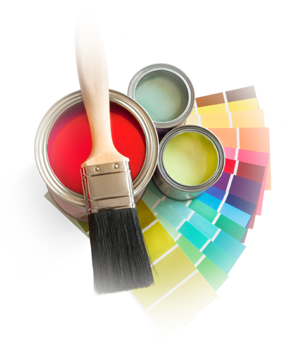 Промені і сонце-коло
Намалюємо ми скоро.
Творчий маю я характер,
Бо графічний я…
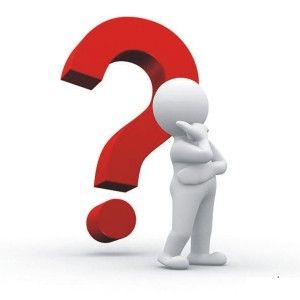 Редактор
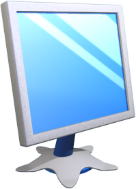 Конкурс «Розминка»
Розділ 5 § 35
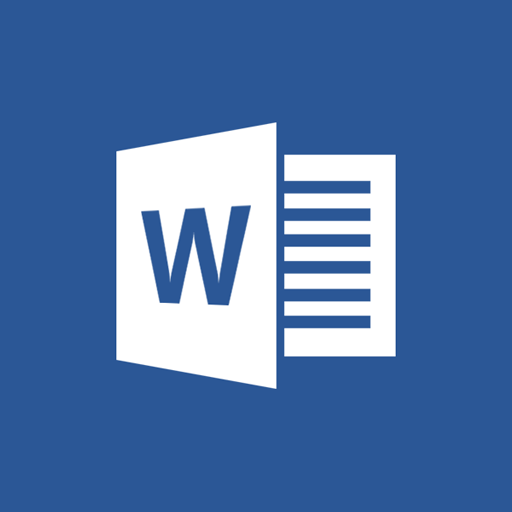 Я пишу листи і вірші,
Мої тексти найгарніші.
Хай підтвердить весь народ,
Як усім потрібен…
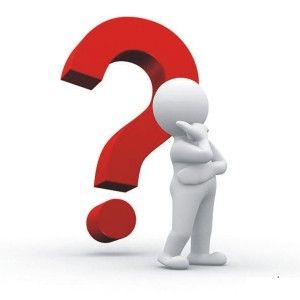 Word
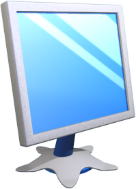 Конкурс «Розминка»
Розділ 5 § 35
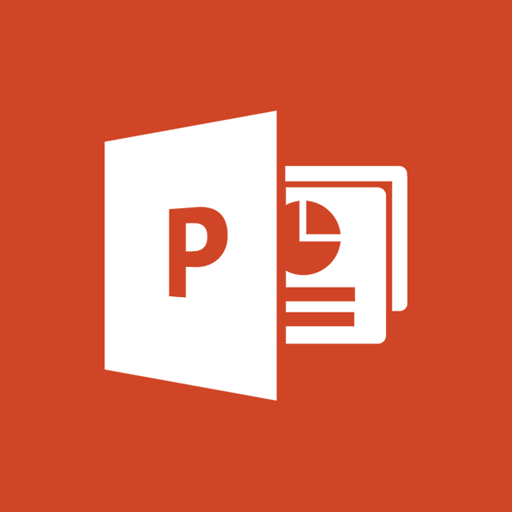 Коли треба показати
Слайди про усі формати –
В допомозі не відмовить
Вам ніколи …
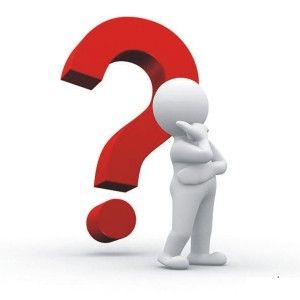 PowerPoint
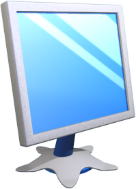 Конкурс «Всезнайки»
Розділ 5 § 35
Працюємо в команді. Потрібно згадати та написати терміни з інформатики, які ми вивчали протягом року. Конкурс триває 3 хвилини. Перемагає та команда, яка пригадає більше слів.
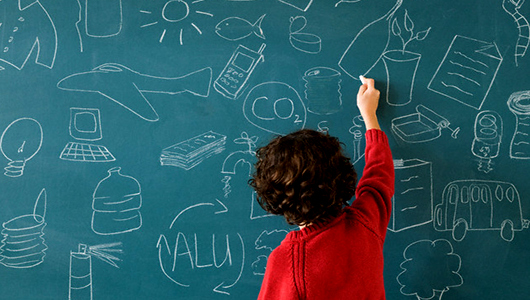 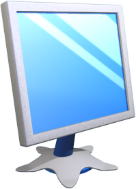 Конкурс «Семафор»
Розділ 5 § 35
Від команд запрошують по одному учаснику. Вони вибирають конверти з термінами, які вивчали протягом року, і за допомогою жестів показують їх значення. Команди розгадують. Якщо команда не може розгадати термін свого учасника, його розгадує друга команда.
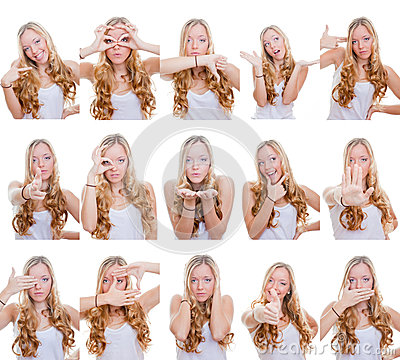 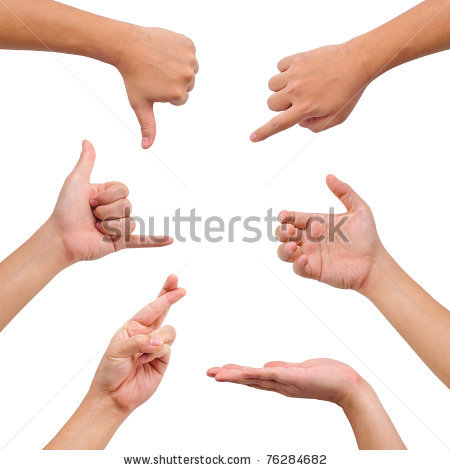 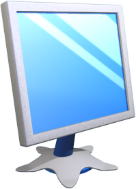 Конкурс «Відгадайки»
Розділ 5 § 35
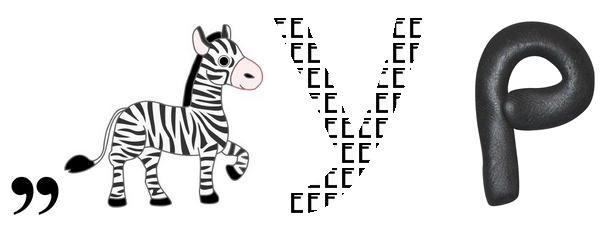 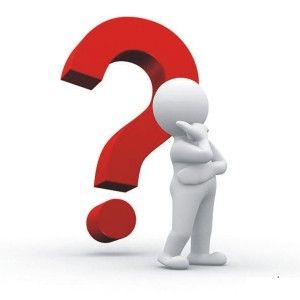 Браузер
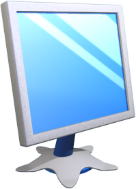 Конкурс «Відгадайки»
Розділ 5 § 35
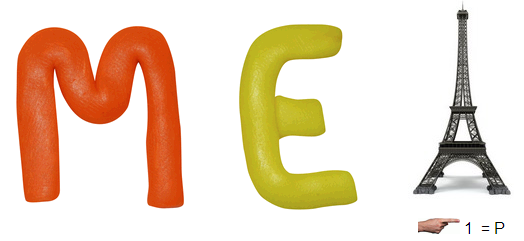 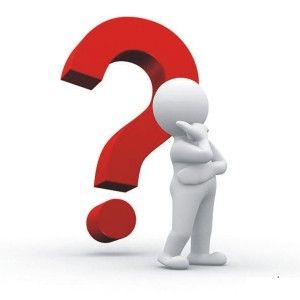 Мережа
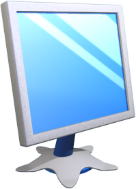 Конкурс «Відгадайки»
Розділ 5 § 35
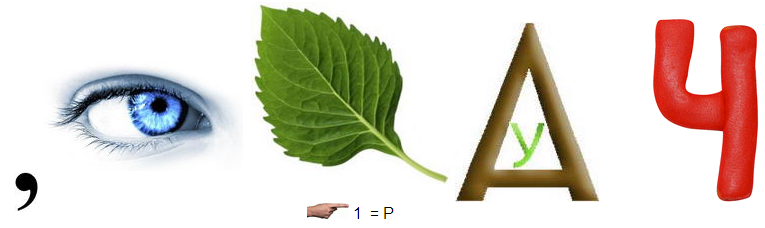 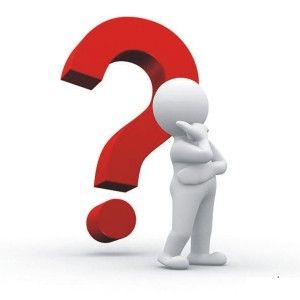 Користувач
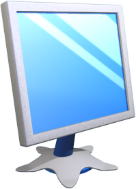 Конкурс «Склади слово»
Розділ 5 § 35
Завдання. Скласти якомога більше слів з літер поданого слова.
2-га команда — «Інформатика»
1-ша команда —«Програмування»
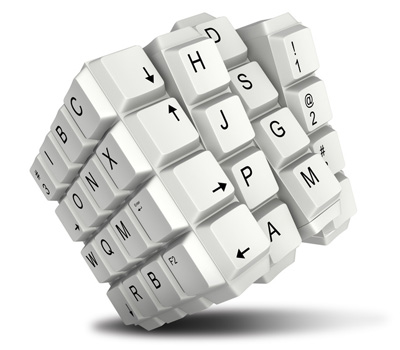 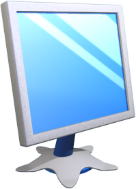 Конкурс «Спробуй сам»
Розділ 5 § 35
Складіть алгоритм казки:
2-га команда — «Рукавичка»
1-ша команда — «Ріпка»
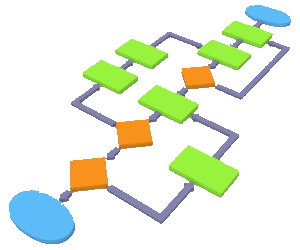 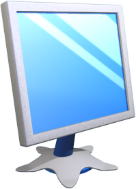 Конкурс «Спробуй сам»
Розділ 5 § 35
Завдання. Створити емблему команди в програмі MS Word. Матеріали для підготовки знайти в мережі Інтернет.
Завдання виконує кожен учень на ПК, а команда отримує сумарний бал.
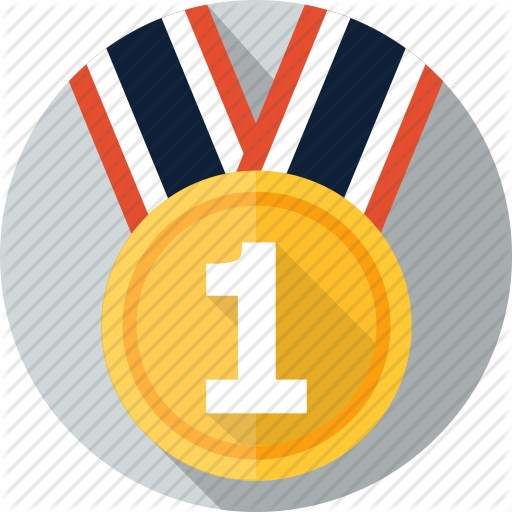 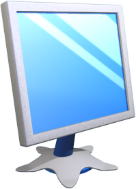 Конкурс «Плутанка»
Розділ 5 § 35
Є набір термінів, означення яких переплутані місцями. Ваше завдання – встановити відповідність між терміном і означенням (поясненням)
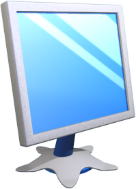 Рефлексія
Розділ 5 § 35
Виберіть один із смайликів
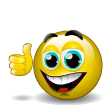 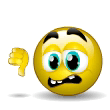 3
2
1
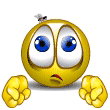 Дякую за увагу!
За новою програмою
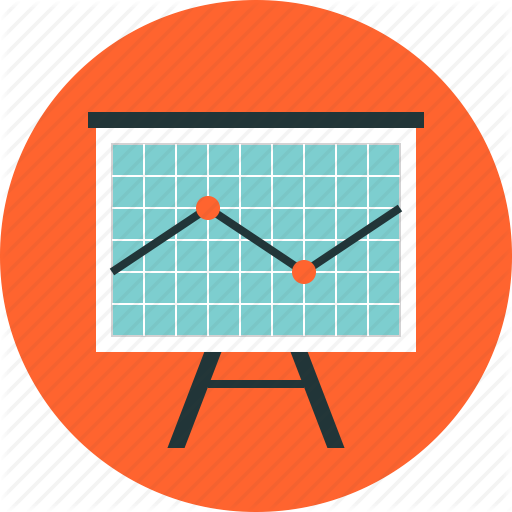 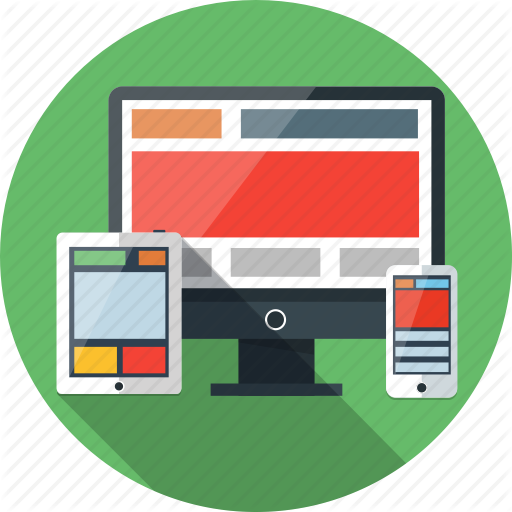 Урок 35